PENGENALAN BUDAYA AKADEMIK DAN KEMAHASISSWAAN (PBAK) TAHUN 2021
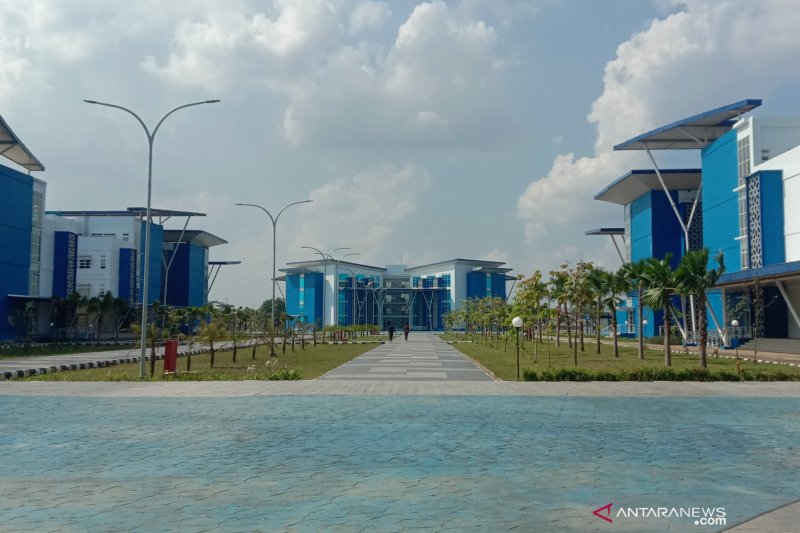 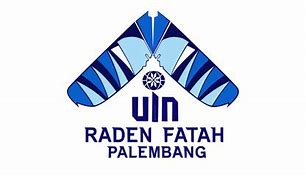 : s2ekonomisyariah@radenfatah.ac.id
: mes-uinrf
: magister ekonomi syariah
: Eksyamagister@radenfatah.ac.id
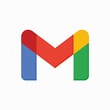 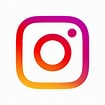 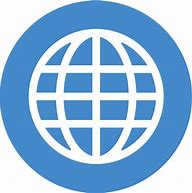 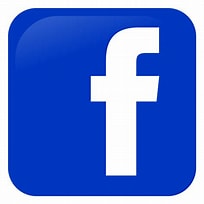 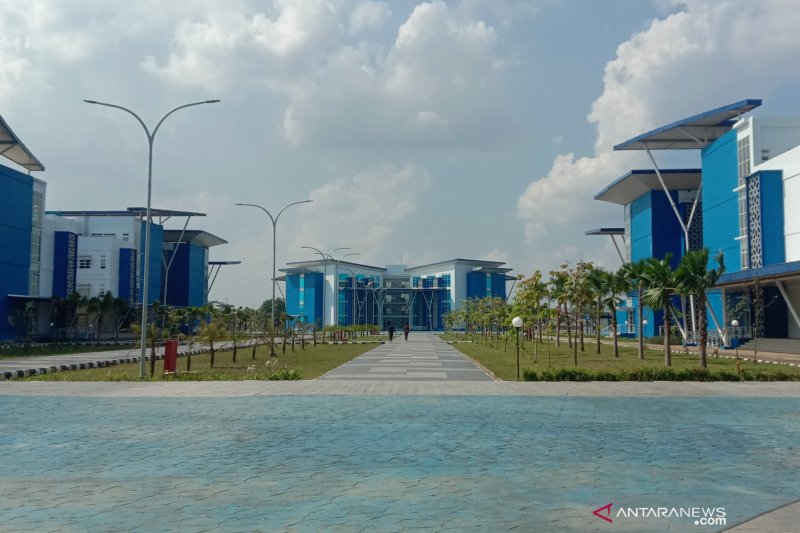 DISTRIBUSI MATA KULIAH
PRODI MAGISTER EKONOMI SYARIAH
FAKULTAS EKONOMI DAN BISNIS ISLAM
: mes-uinrf
: magister ekonomi syariah
: s2ekonomisyariah@radenfatah.ac.id
: Eksyamagister@radenfatah.ac.id
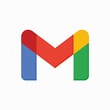 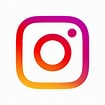 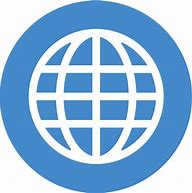 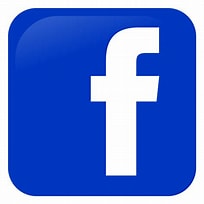 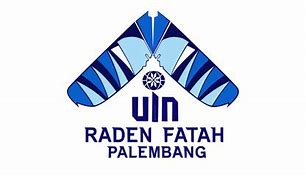 Semester I
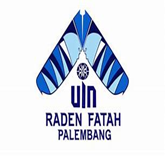 Semester II
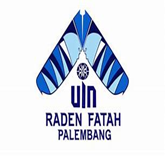 Semester III
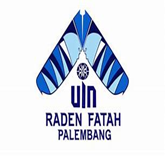 Semester IV
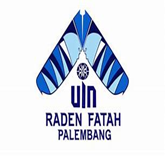 PERSYARATAN UJIAN SEMINAR PROPOSAL TESIS
COPY BUKTI BAYAR SPP SEMESTER BERJALAN 
COPY KTM YANG MASIH BERLAKU
LEMBAR PERSETUJUAN PEMBIMBING 1 DAN 2
COPY BUKTI BAYAR SEMINAR PROPOSAL TESIS
PROPOSAL TESIS (BENTUK PDF)
TELAH MENGHADIRI MUNAQOSAH TERBUKA, MENIMAL 5  (LIMA) KALI, DIBUKTIKAN DENGAN KARTU KEHADIRAN MUNAQOSAH TERBUKA
SURAT PERMOHONAN PENDAFTARAN SIDANG PROPOSAL TESIS
https://silayak.radenfatah.ac.id/
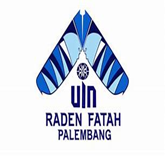 PERSYARATAN UJIAN SEMINAR HASIL TESIS
COPY BUKTI BAYAR SPP SEMESTER BERJALAN 
COPY KTM YANG MASIH BERLAKU
SURAT PERMOHONAN
DAFTAR KONSULTASI TESIS PEMBIMBING 1DAN 2 
SOFT FILE TESIS DALAM BENTUK PDF (HARDCOPY 6 RANGKAP DI LAMPIRKAN KE PRODI )
BUKTI PEMBAYARAN SIDANG SEMINAR HASIL
TRANSKIP NILAI YANG SUDAH TTD WAKIL DEKAN 1
LEMBAR PERSETUJUAN
https://silayak.radenfatah.ac.id/
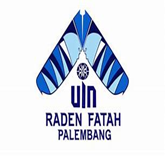 PERSYARATAN UJIAN SEMINAR MUNAQOSYAH TESIS
COPY BUKTI BAYAR SPP SEMESTER BERJALAN 
SURAT PERMOHONAN
TRANSKIP SUDAH DI TTD , DAN SUDAH ADA MK TESIS
BUKTI PEMBAYARAN SIDANG MUNAQOSAH TERBUKA
DAFTAR KONSULTASI TESIS PEMBIMBING 1DAN 2
CEK PLAGIRISM
BENTUK JURNAL BUKU CETAK / LINK JURNAL. ( HARDCOPY 1 RANGKAP DI LAMPIRKAN KE PRODI )
SOFT FILE TESIS DALAM BENTUK PDF ( HARDCOPY 6 RANGKAP DI LAMPIRKAN KE PRODI )
BUKTI TOEFL ( MENIMAL 450)
SURAT PERNYATAAN KEASLIAN MATERAI 10000
COPY IJAZAH S1 YANG LEGALISIR
LEMBAR PERSETUJUAN
https://silayak.radenfatah.ac.id/